Measurement of fetal γ-globin expression due to KLF1 being a negative or positive regulator
By: Ashria Arora
ABOUT γ-GLOBIN GENES AND KLF1
γ – globin genes:
Fetal blood cells
Globin- type of red blood cells
CACCC promoter region

KLF1:
Transcription factor
Regulates beta globin genes 
Family of 17 members
Binds to CACCC
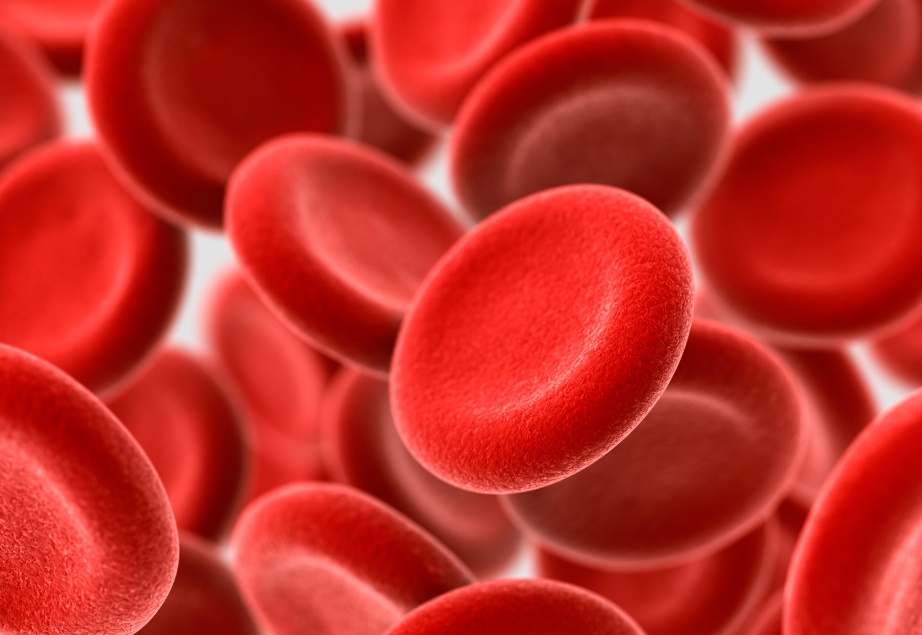 PURPOSE
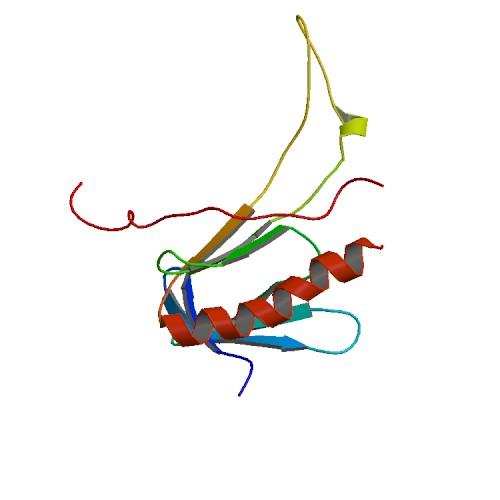 KLF1 regulation γ-globin genes
Positive or negative
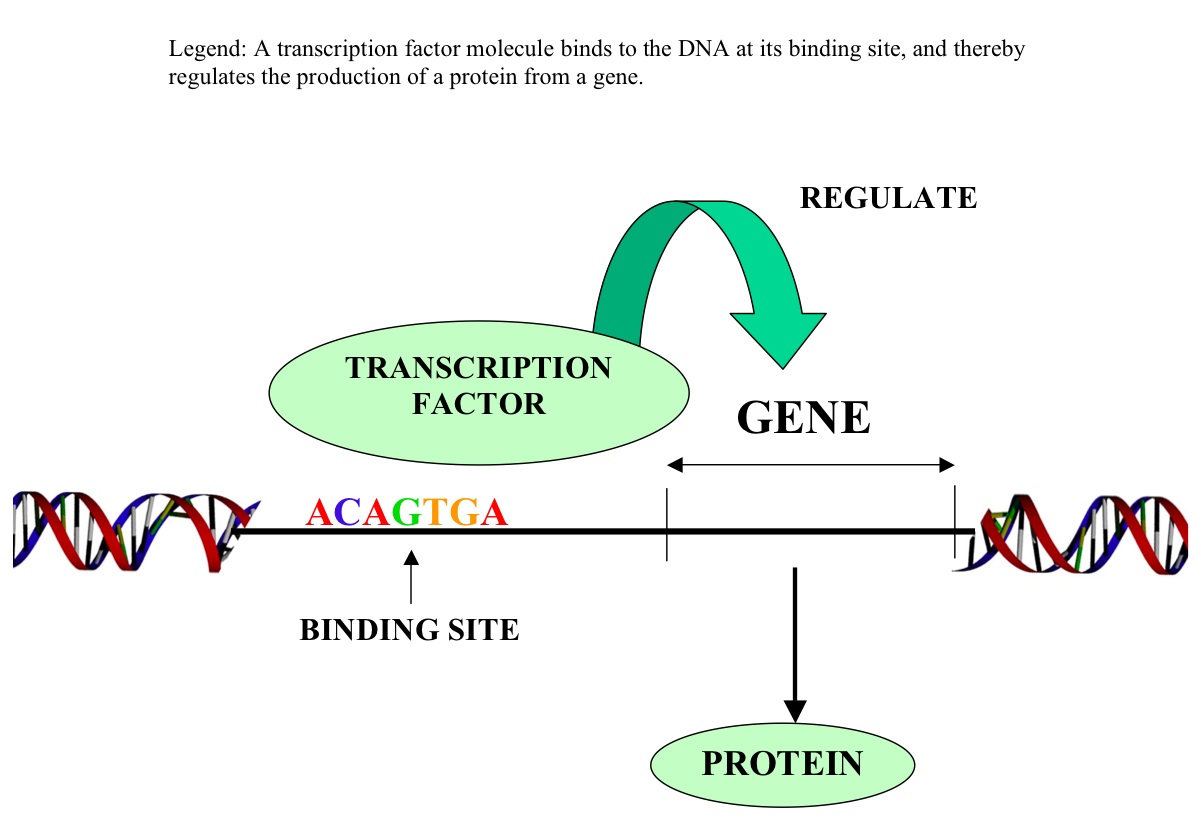 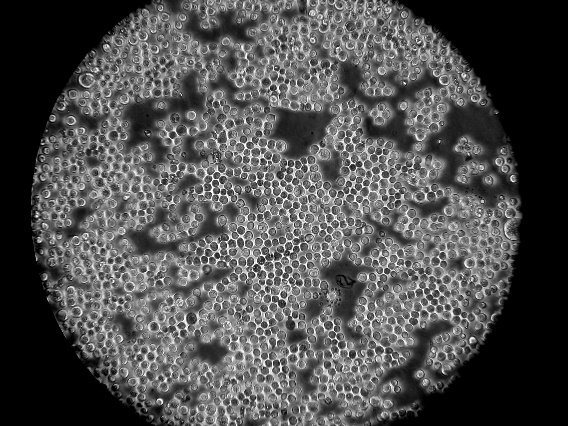 THE CELL LINE
Past experiment- K562 cells
Starting off with a cell that does not contain γ-globin or KLFs, Drosophila cell line, S2.
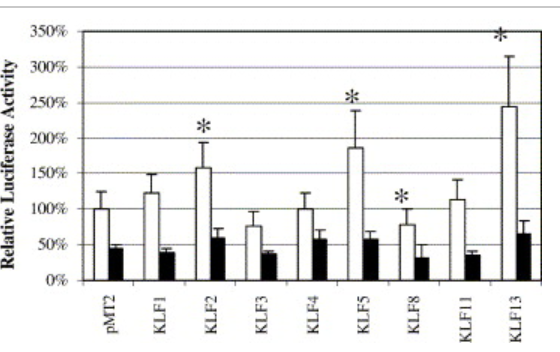 Why use luciferase?
Fig 1. Ping et all (2005)
METHODS
Plasmid constructs-
 	
	1. γLuc
	2. KLF1 
	3. Empty vector
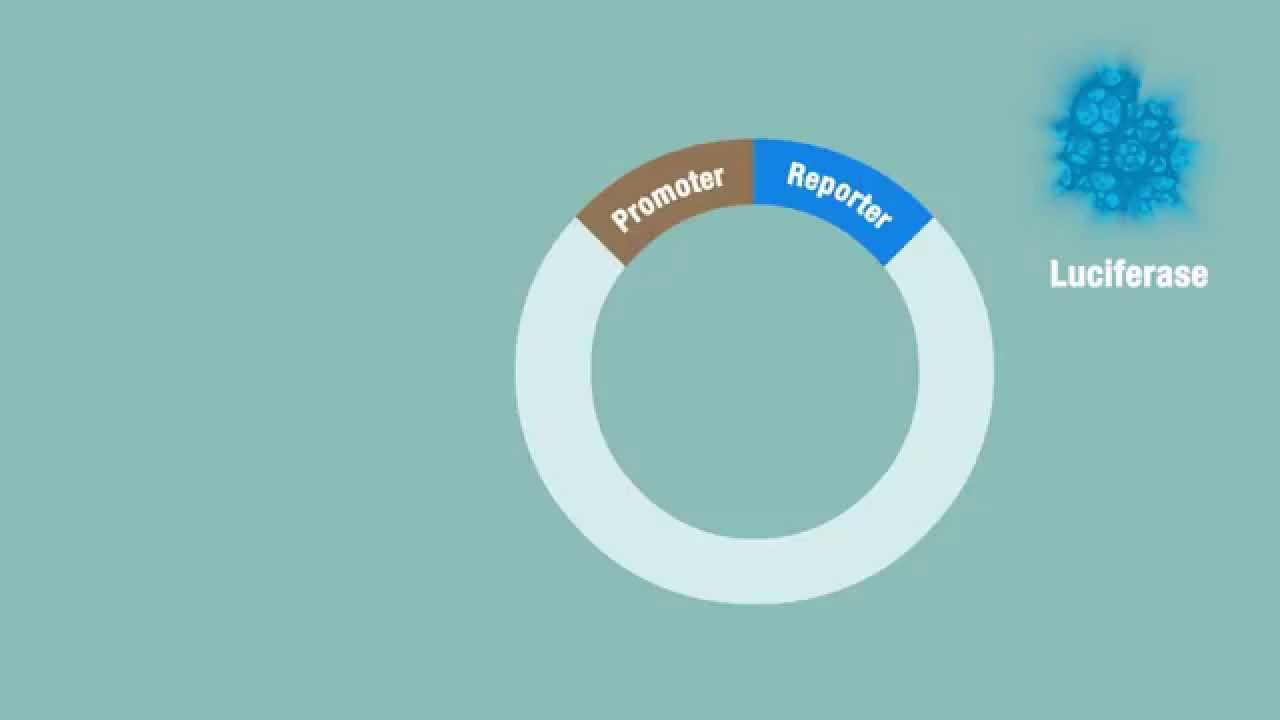 METHODS
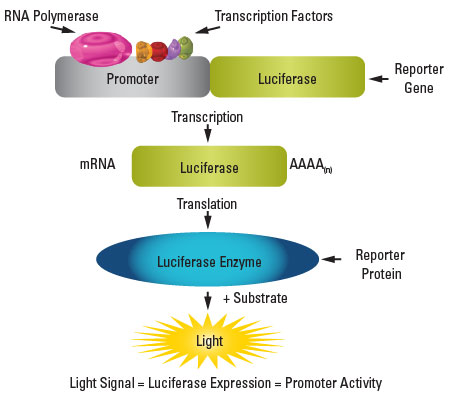 Transfection and Luciferase assay
	1. Electroporation
	2. Luciferase assay kit
-Control- transfect S2 cells with γLuc and an 
		empty vector
-Luminometer- measures the amount of light emitted by 
			the S2 cells
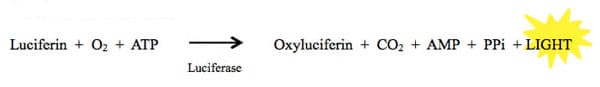 METHODS
Western Blotting- insure KLF1 is being expressed in the S2 cells
Anti-body EKLF used
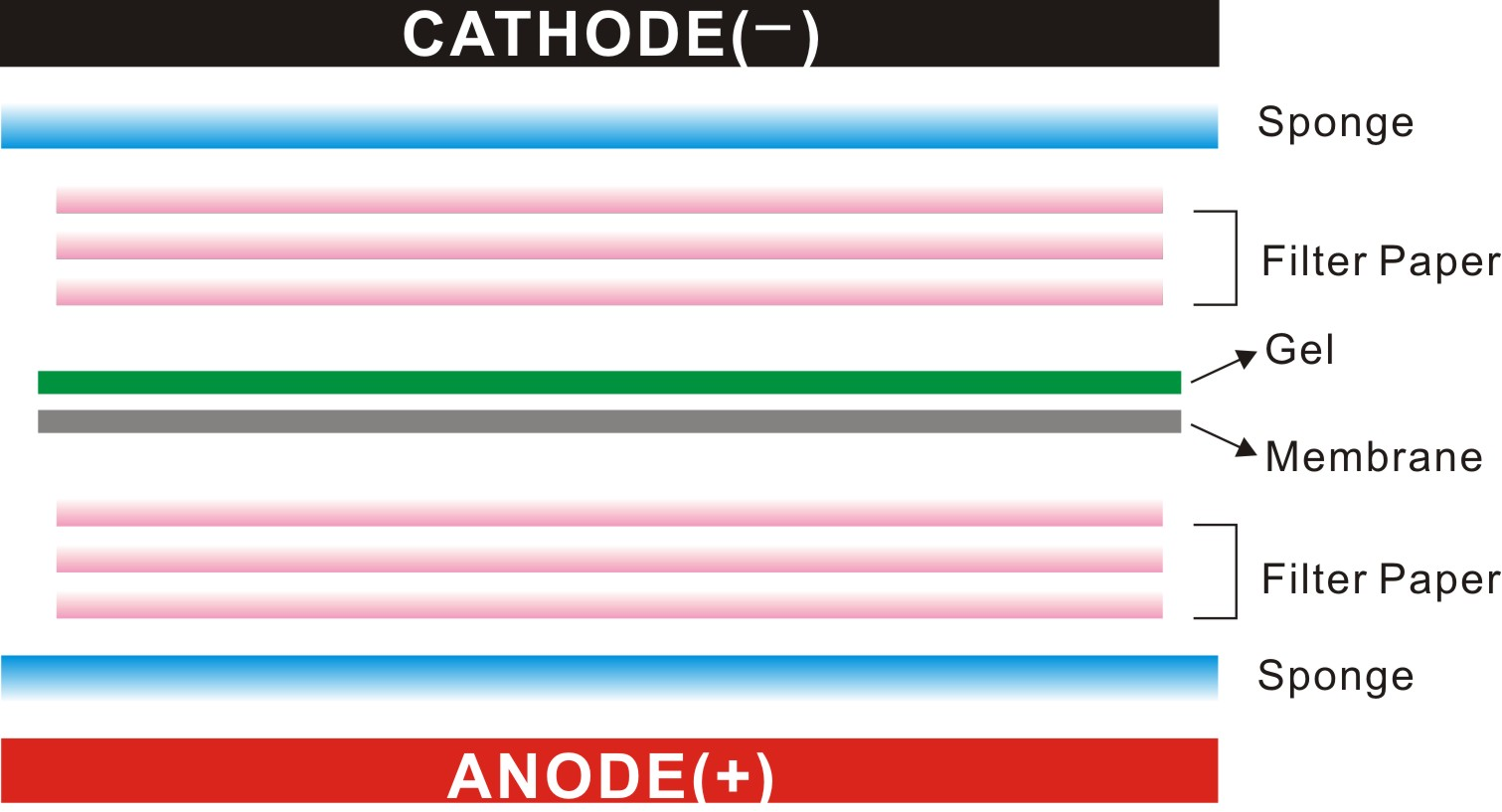 DISCUSSION
Compare the control cells with KLF1 transfected cells
	1.  Light emitted with γLuc and KLF1 cDNA is more than the control- KLF1 is	a positive regulator
							OR
	2.  Light emitted with γLuc and KLF1 cDNA is less than the control- KLF1 is		a negative regulator
							OR
	3. Light emitted is equal to the control, therefore the KLF1 expression 	construct has no impact on the transcription of γ- globin genes.
Questions?